Distribution system is consisting of:
Substation
Utility or Distribution Pole
Primary wires
Cross arm
Insulators
Lighting Arrestor
Cut out
Transformer
Neutral wire
Secondary wire
Grounding 
Guy wire
Substation
Substation
A substation is a part of an electrical generation, transmission, and distribution system. 
Substations may be owned and operated by an electrical utility, or may be owned by a large industrial or commercial customer.
Utility pole
A utility pole is a column or post used to support overhead power lines and various other public utilities, such as cable, fibre optic cable, and related equipment such as transformers and street lights.
Most utility poles are made of wood, pressure-treated with some type of preservative for protection against rot, fungi and insects. Southern yellow pine is the most widely used species in the United States; however, many species of long straight trees are used to make utility poles, including Douglas-fir, Jack pine, lodge pole pine, western red cedar, and Pacific silver fir.
Utility pole
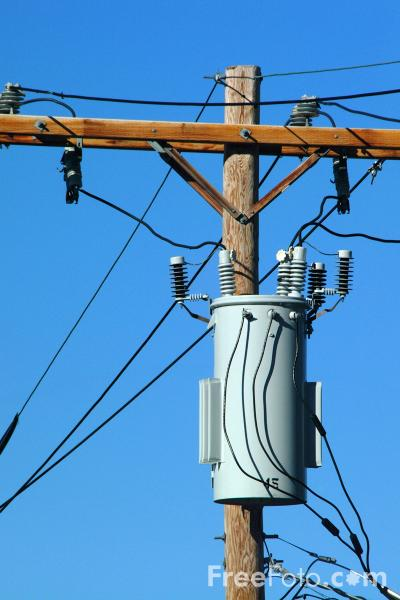 Jenis-Jenis GarduBerdasarkan Buku 4 STANDAR KONSTRUKSI GARDU DISTRIBUSI DAN GARDU HUBUNG TENAGA LISTRIK
Pengertian umum Gardu Distribusi tenaga listrik yang paling dikenal adalah suatu bangunan gardu listrik berisi atau terdiri dari instalasi Perlengkapan Hubung Bagi Tegangan Menengah (PHB-TM), Transformator Distribusi (TD) dan Perlengkapan Hubung Bagi Tegangan Rendah (PHB-TR) untuk memasok kebutuhan tenaga listrik bagi para pelanggan baik dengan Tegangan Menengah (TM 20 kV) maupun Tegangan Rendah (TR 220/380V).
Konstruksi Gardu distribusi dirancang berdasarkan optimalisasi biaya terhadap maksud dan tujuan penggunaannya yang kadang kala harus disesuaikan dengan peraturan Pemda setempat. Khusus pengertian Gardu Hubung adalah gardu yang ditujukan untuk memudahkan maneuver pembebanan dari satu penyulang ke penyulang lain yang dapat dilengkapi/tidak dilengkapi RTU (Remote Terminal Unit). Untuk fasilitas ini lazimnya dilengkapi fasilitas DC Supply dari Trafo Distribusi pemakaian sendiri atau Trafo distribusi untuk umum yang diletakkan dalam satu kesatuan.

Secara garis besar gardu distribusi dibedakan atas :
1. Jenis pemasangannya :
a) Gardu pasangan luar : Gardu Portal, Gardu Cantol
b) Gardu pasangan dalam : Gardu Beton, Gardu Kios
2. Jenis Konstruksinya :
a) Gardu Beton (bangunan sipil : batu, beton)
b) Gardu Tiang : Gardu Portal dan Gardu Cantol
c) Gardu Kios
3. Jenis Penggunaannya :
a) Gardu Pelanggan Umum
b) Gardu Pelanggan Khusus
Jenis-Jenis GarduBerdasarkan Buku 4 STANDAR KONSTRUKSI GARDU DISTRIBUSI DAN GARDU HUBUNG TENAGA LISTRIK
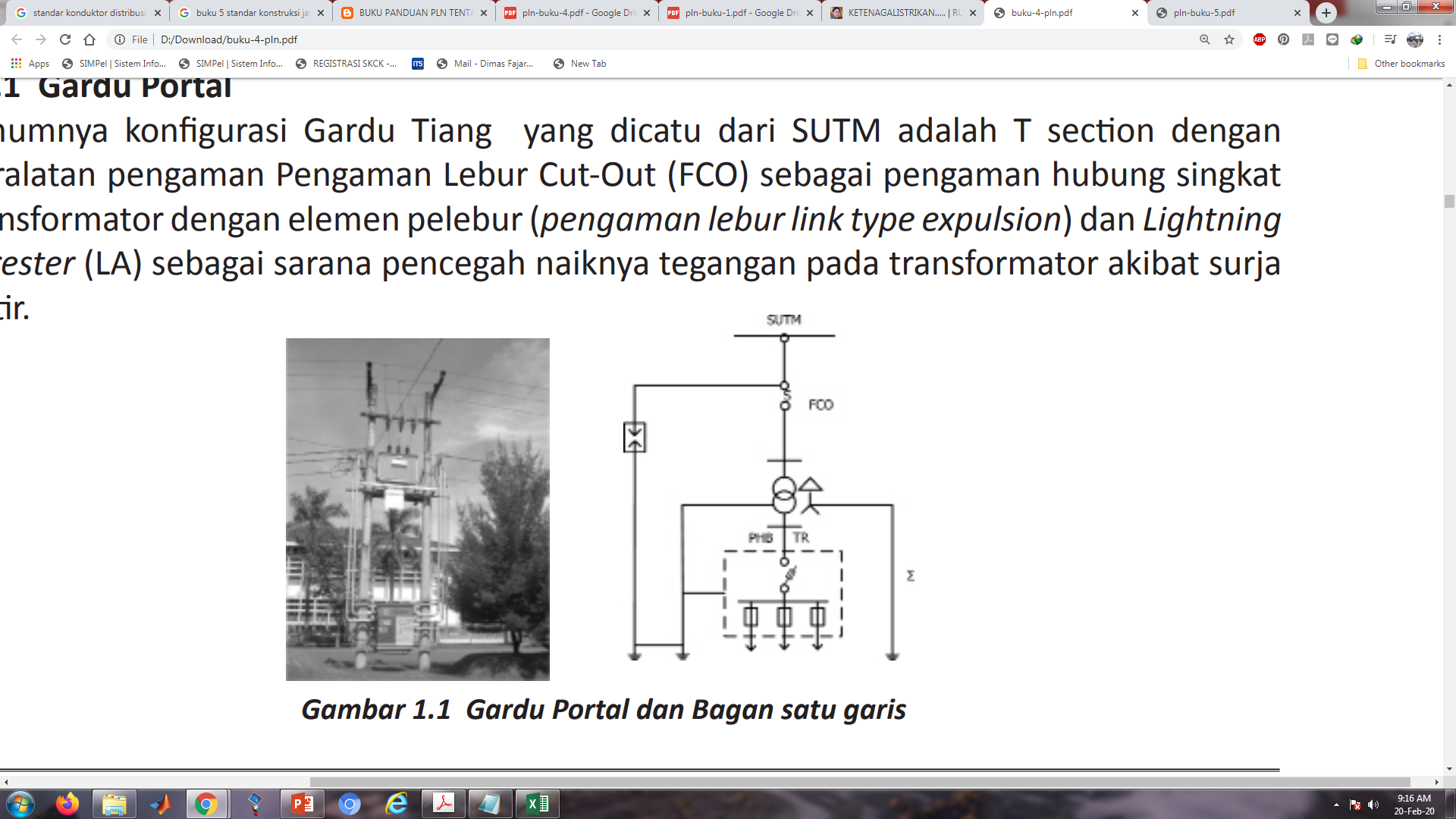 1 Gardu Tiang
Menggunakan Tiang : beton, besi, kayu
1.1 Gardu Portal
Umumnya konfigurasi Gardu Tiang yang dicatu dari SUTM adalah T section dengan peralatan pengaman Pengaman Lebur Cut-Out (FCO) sebagai pengaman hubung singkat transformator dengan elemen pelebur (pengaman lebur link type expulsion) dan Lightning Arrester (LA) sebagai sarana pencegah naiknya tegangan pada transformator akibat surja petir.
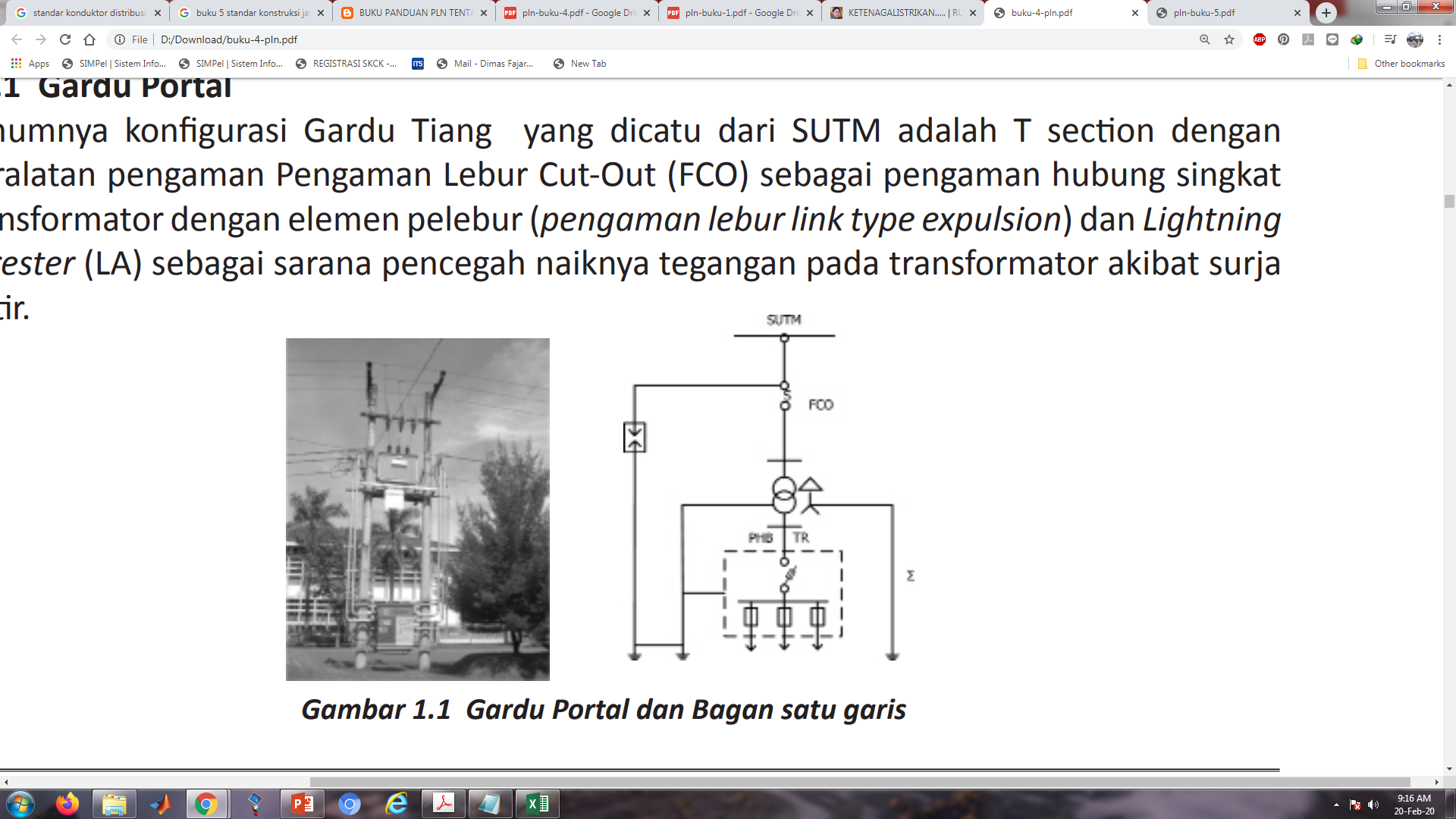 Jenis-Jenis GarduBerdasarkan Buku 4 STANDAR KONSTRUKSI GARDU DISTRIBUSI DAN GARDU HUBUNG TENAGA LISTRIK
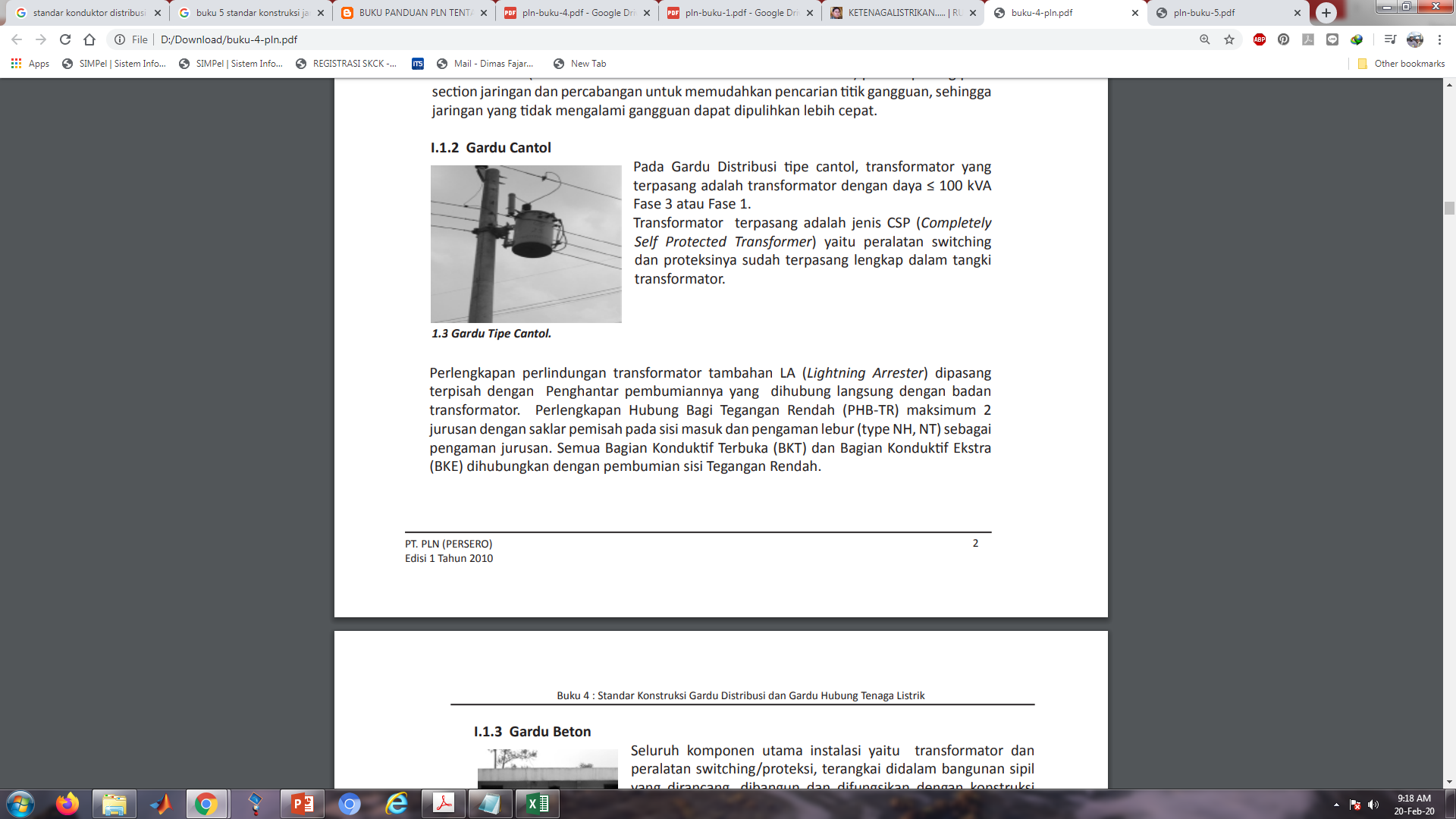 2 Gardu Cantol
2.1 Gardu Tipe Cantol
Pada Gardu Distribusi tipe cantol, transformator yang terpasang adalah transformator dengan daya ≤ 100 kVA Fase 3 atau Fase 1. Transformator terpasang adalah jenis CSP (Completely Self Protected Transformer) yaitu peralatan switching dan proteksinya sudah terpasang lengkap dalam tangki transformator.
Jenis-Jenis GarduBerdasarkan Buku 4 STANDAR KONSTRUKSI GARDU DISTRIBUSI DAN GARDU HUBUNG TENAGA LISTRIK
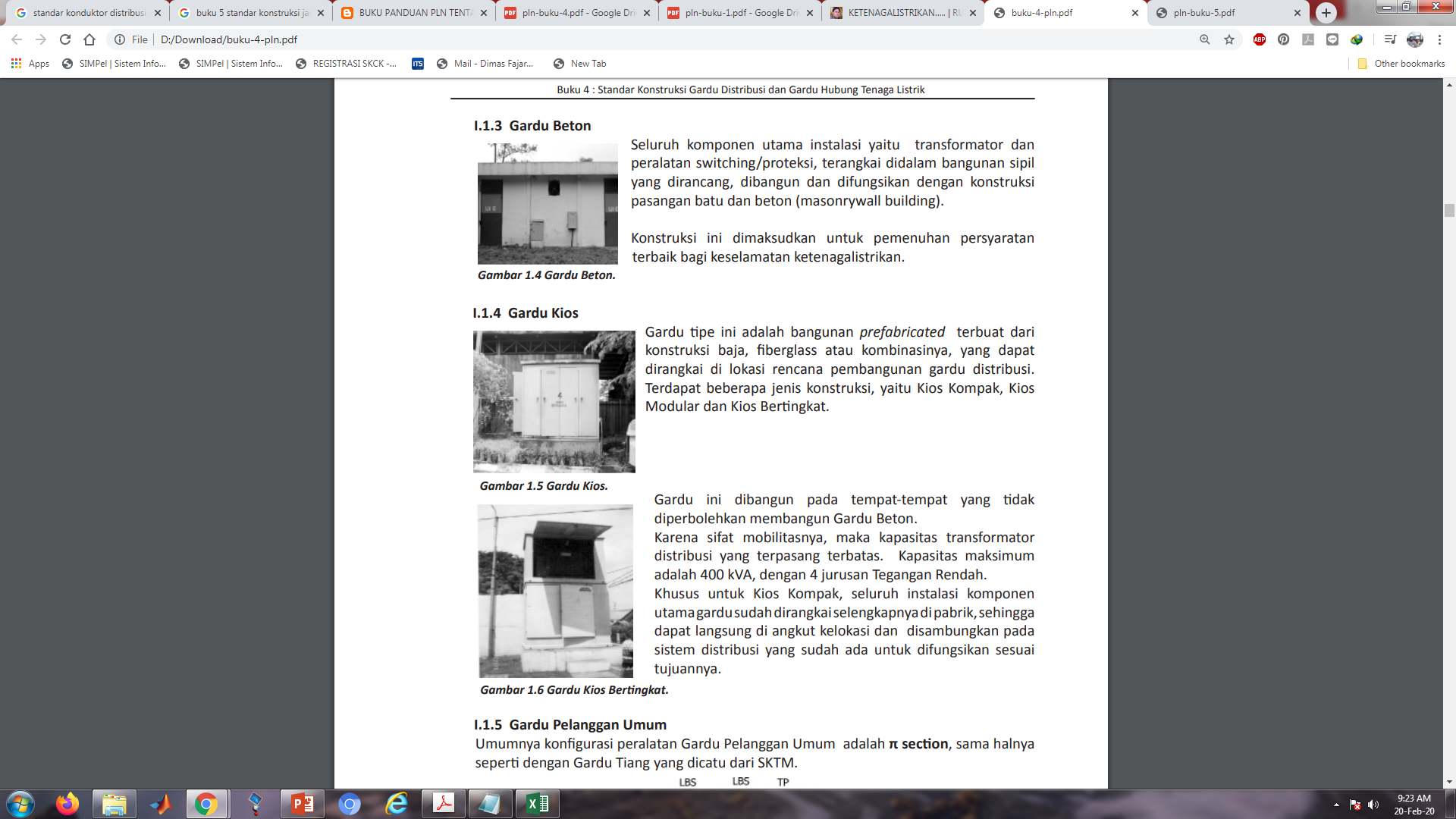 3 Gardu Kios
3.1 Gardu Beton
Seluruh komponen utama instalasi yaitu transformator dan peralatan switching/proteksi, terangkai didalam bangunan sipil yang dirancang, dibangun dan difungsikan dengan konstruksi pasangan batu dan beton (masonrywall building). Konstruksi ini dimaksudkan untuk pemenuhan persyaratan terbaik bagi keselamatan ketenagalistrikan.
3.2 Gardu Kios 
Gardu tipe ini adalah bangunan prefabricated terbuat dari konstruksi baja, fiberglass atau kombinasinya, yang dapat dirangkai di lokasi rencana pembangunan gardu distribusi. Terdapat beberapa jenis konstruksi, yaitu Kios Kompak, Kios Modular dan Kios Bertingkat. 
3.3 Gardu Kios Bertingkat
Gardu ini dibangun pada tempat-tempat yang tidak diperbolehkan membangun Gardu Beton. Karena sifat mobilitasnya, maka kapasitas transformator distribusi yang terpasang terbatas. Kapasitas maksimum adalah 400 kVA, dengan 4 jurusan Tegangan Rendah. Khusus untuk Kios Kompak, seluruh instalasi komponen utama gardu sudah dirangkai selengkapnya di pabrik, sehingga dapat langsung di angkut kelokasi dan disambungkan pada sistem distribusi yang sudah ada untuk difungsikan sesuai tujuannya.
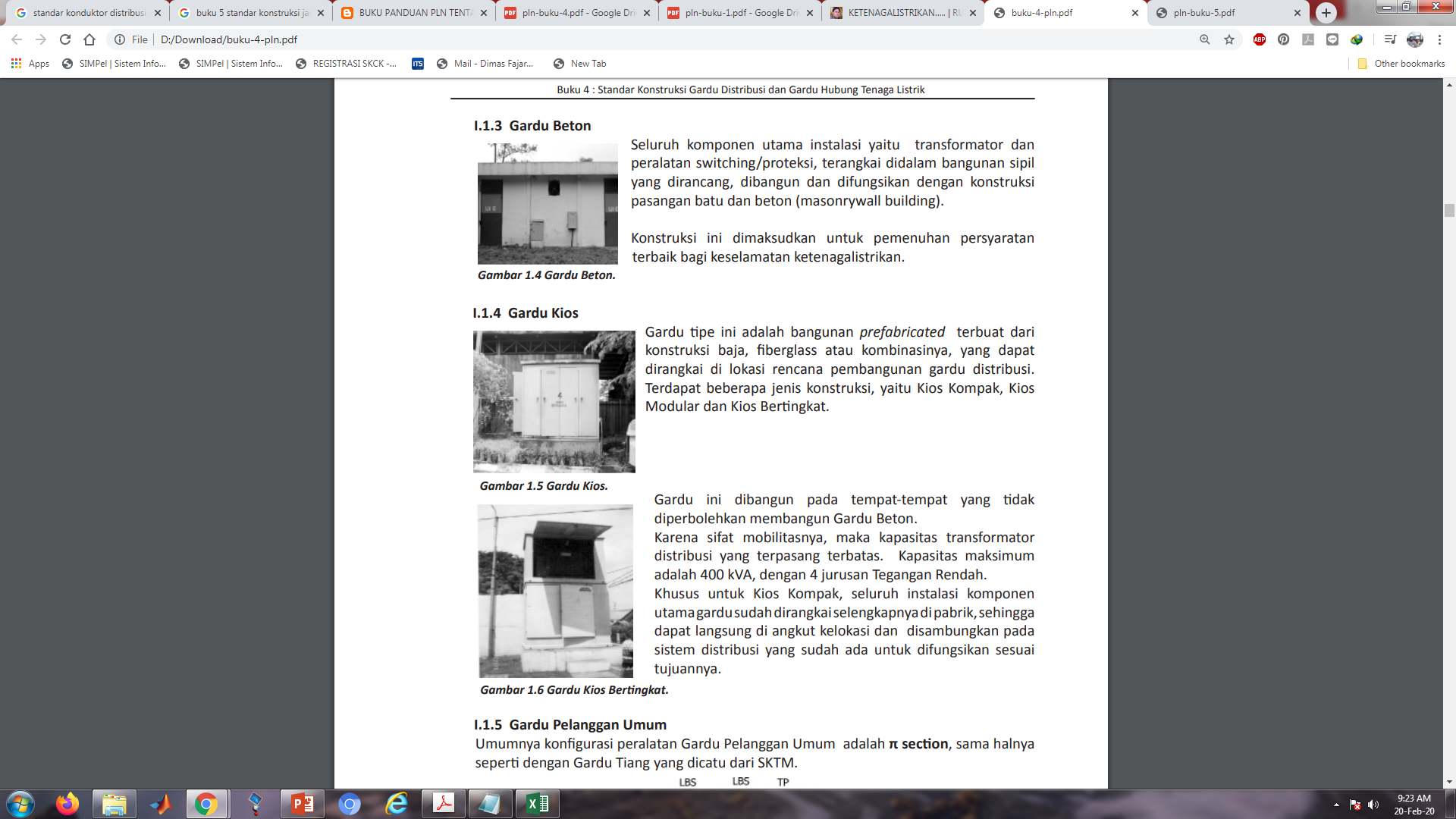 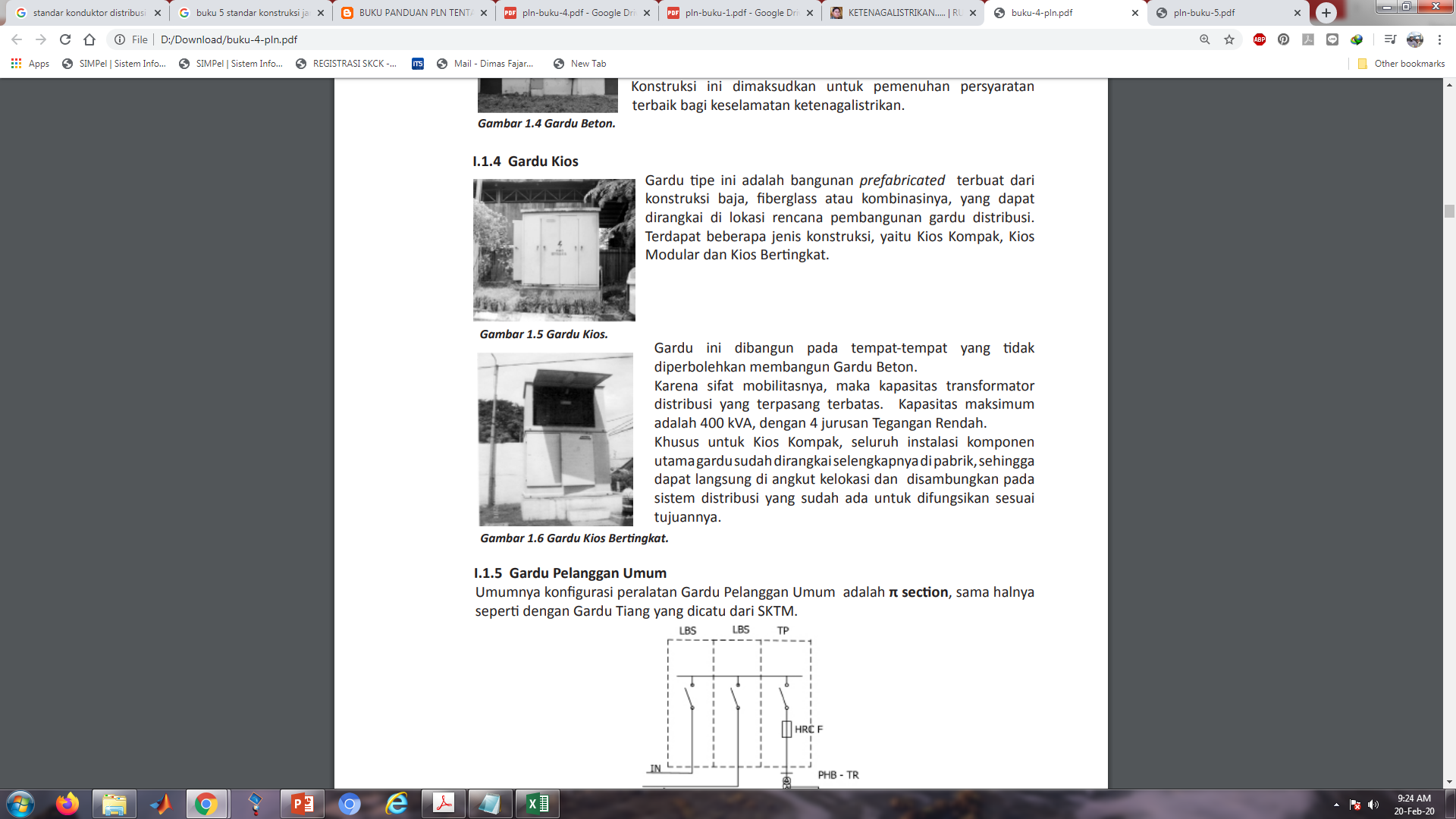 Cross arm
Cross arm
The woods most commonly used for crossarms are Douglas Fir or Longleaf Southern Pine because of their straight grain and durability. The top surface of the arm is rounded so that rain or melting snow and ice will run off easily. The usual cross-sectional dimensions for distribution crossarms are 3-1/2 inches by 4-1/2 inches; their length depending on the number and spacing of the pins.
Insulator
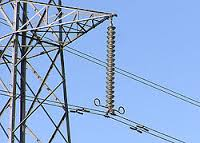 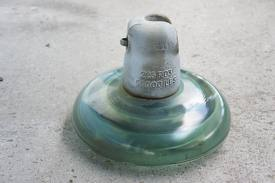 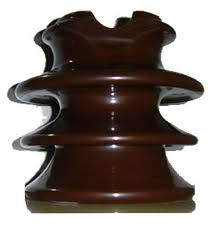 Insulator
An electrical insulator is a material whose internal electric charges do not flow freely, and therefore make it very hard to conduct an electric current under the influence of an electric field. A perfect insulator does not exist, but some materials such as glass, paper and Teflon, which have high resistivity, are very good electrical insulators.
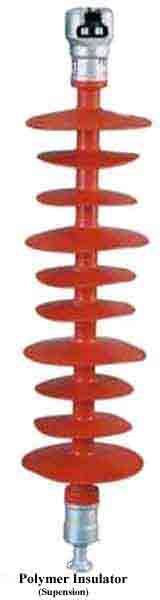 Types of Insulators
Pin type insulator 
Suspension insulator 
Strain insulator 
Shackle insulator 
Line post insulator
Station post insulator
Cut-out
Pin type insulator
As the name suggests, the pin type insulator is mounted on a pin on the cross-arm on the pole. There is a groove on the upper end of the insulator. The conductor passes through this groove and is tied to the insulator with annealed wire of the same material as the conductor. Pin type insulators are used for transmission and distribution of electric power at voltages up to 33 kV. Beyond operating voltage of 33 kV, the pin type insulators become too bulky and hence uneconomical.
Pin type insulator
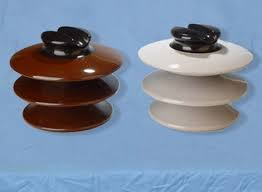 Suspension insulator
For voltages greater than 33 kV, it is a usual practice to use suspension type insulators shown in Figure. Consist of a number of porcelain discs connected in series by metal links in the form of a string. The conductor is suspended at the bottom end of this string while the other end of the string is secured to the cross-arm of the tower. The number of disc units used depends on the voltage.
Suspension insulator
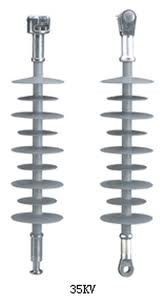 Strain insulator
A dead end or anchor pole or tower is used where a straight section of line ends, or angles off in another direction. These poles must withstand the lateral (horizontal) tension of the long straight section of wire. In order to support this lateral load, strain insulators are used. For low voltage lines (less than 11 kV), shackle insulators are used as strain insulators. However, for high voltage transmission lines, strings of cap-and-pin (disc) insulators are used, attached to the crossarm in a horizontal direction.
Strain Insulator
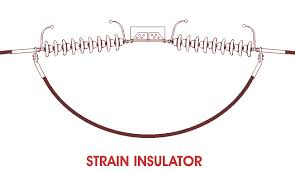 Shackle insulator
In early days, the shackle insulators were used as strain insulators. But now a day, they are frequently used for low voltage distribution lines. Such insulators can be used either in a horizontal position or in a vertical position. They can be directly fixed to the pole with a bolt or to the cross arm.
Shackle insulator
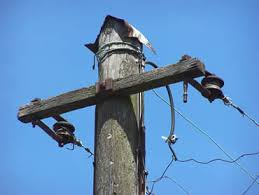 Conductor
a conductor is an object or type of material that permits the flow of electrical current in one or more directions. For example, a wire is an electrical conductor that can carry electricity along its length.
Conductor
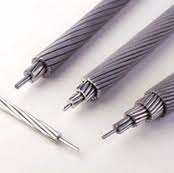 Konektor
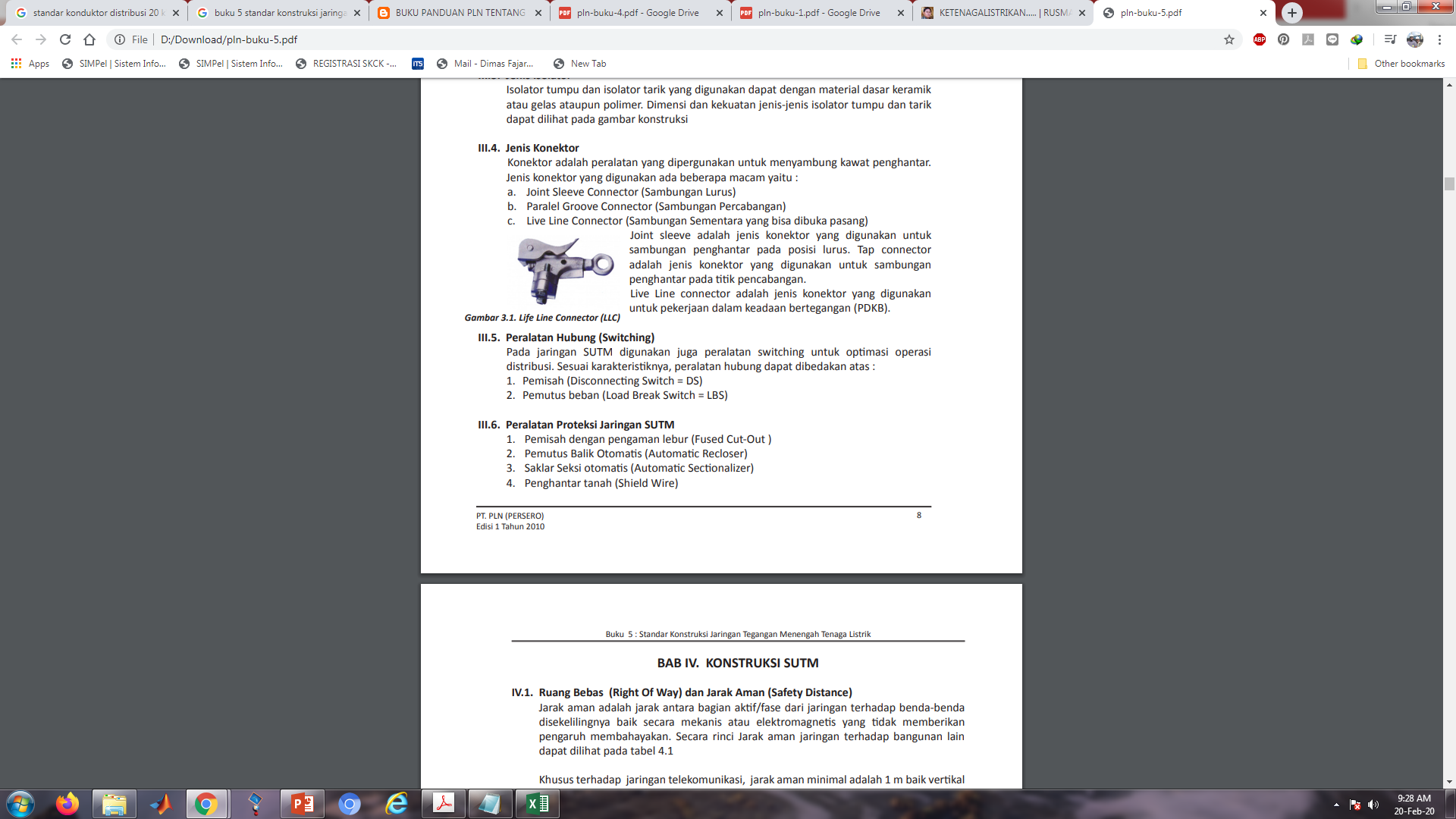 Konektor adalah peralatan yang dipergunakan untuk menyambung kawat penghantar. Jenis konektor yang digunakan ada beberapa macam yaitu : 
Joint Sleeve Connector (Sambungan Lurus) 
Paralel Groove Connector (Sambungan Percabangan) 
Live Line Connector (Sambungan Sementara yang bisa dibuka pasang)
Lightning Arresters
A lightning arrester is a device used on electrical power systems and telecommunications systems to protect the insulation and conductors of the system from the damaging effects of lightning. The typical lightning arrester has a high-voltage terminal and a ground terminal. When a lightning surge (or switching surge, which is very similar) travels along the power line to the arrester, the current from the surge is diverted through the arrestor, in most cases to earth.
Lightning Arresters
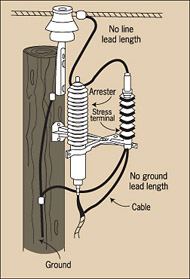 Wire Sizes
In the United States, it is common practice to indicate wire sizes by gage numbers. The source of these numbers for electrical wire is the American Wire Gage (AWG) (otherwise known as the Brown & Sharpe Gage). A small wire is designated by a large number and a large wire by a small number
American Standard Wire Gage (AWG)
American Standard Wire Gage (AWG)
Fuse Cut out
a fuse cutout or cut-out fuse is a combination of a fuse and a switch, used in primary overhead feeder lines and taps to protect distribution transformers from current surges and overloads. An overcurrent caused by a fault in the transformer or customer circuit will cause the fuse to melt, disconnecting the transformer from the line. It can also be opened manually by utility linemen standing on the ground and using a long insulating stick called a "hot stick".
Cut out
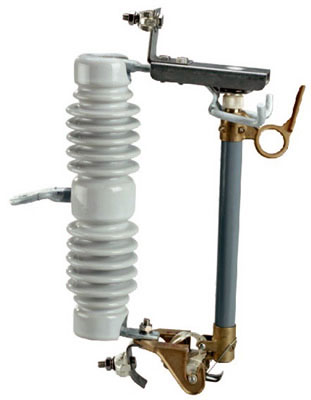 Transformers
transfers energy between two or more circuits through electromagnetic induction.
transformers
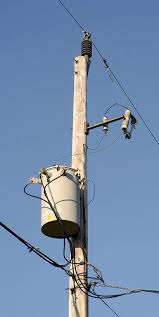 Phone/Cables Wires
These wires were typically copper, although aluminium has also been used, and were carried in balanced pairs separated by about 25 cm (10") on poles above the ground, and later as twisted pair cables. Modern lines may run underground, and may carry analog or digital signals to the exchange, or may have a device that converts the analog signal to digital for transmission on a carrier system.
Grounding
Electrical circuits may be connected to ground (earth) for several reasons. In mains powered equipment, exposed metal parts are connected to ground to prevent user contact with dangerous voltage if electrical insulation fails. Connections to ground limit the build-up of static electricity when handling flammable products or electrostatic-sensitive devices.
Guy wire
A guy-wire or guy-rope, also known as simply a guy, is a tensioned cable designed to add stability to a free-standing structure. They are used commonly in ship masts, radio masts, wind turbines, utility poles, fire service extension ladders used in church raises and tents.
Guy wire
Guy wire